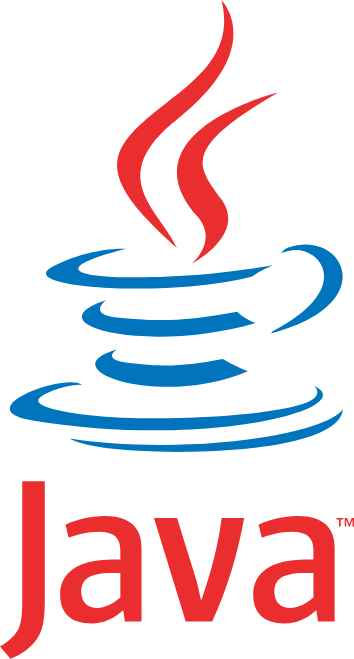 Introduction
Java
Développé par Sun Microsystem (racheté par Oracle) en 1995
Appartient à son propre écosystème logiciel (JVM)
Langage orienté objet
Verbeux
Basiques
Programme
Hello World !
class Main {
   public static void main(String[] args) {
       System.out.println("Hello World!");
   }
}
Variables et types
Variables locales
class Main {
   // i n'existe pas non plus ici
   public static void main(String[] args) {
       // i n'existe pas
       int i; // ici existe
       i = 20; // change la valeur
       int i; // déjà défini
   }
}
Types primitifs
boolean b = true; // booléen true or false
byte o = -5; // 1 octet, [-128, 127]
char c = 'b'; // 2 octets Unicode

short sh = 1; // 2 octets, [-32 768, 32 767]
int i = 2000; // 4 octets, [-2 147 483 648, 2 147 483 647]
long j = 2; // 8 octets, [-9 223 372 036 854 775 808, 9 223 372 036 854 775 807]
float f = 1.0f; // 4 octets, [-1.40239846E-45, 3.40282347E38]
double d = 2.0; // 8 octets, [4.9406564584124654E-324, 1.797693134862316E308]

String s = "allo"; // pas tout à fait primitif
Void v; // utilisé pour les méthodes ne renvoyant rien
Types complexes
int[] numbers = new int[25]; // new int[taille du tableau]

StringBuilder stringBuilder = new StringBuilder(); // dans la bibliothèque standard
stringBuilder.charAt(2); // des méthodes
Player p = new Player(); // Les classes que l'on définit nous-même
p.hp; // des champs
Type de retour
static int compute() {
   return 15 * 25;
}
[Speaker Notes: Faire un exo calculette + - * / avec int double float long]
Types énumérés
enum State {
   WORKING, SLEEPING
}
State x = State.SLEEPING;
En terme de génie logiciel, c’est très supérieur à écrire des constantes (types vérifiés à la compilation)
Branchements conditionnels et boucles
Conditions if/else et switch
if (f * 2 == d) { // booléen dans la condition
   // contenu
} else if (o == c) {
   // sinon si
} else {
   // sinon
}
switch (c) {
   case 'a':
       // contenu
       break;
   case 'b':
       // contenu
       break;
   default:
       // contenu
       break;
}
Les switch ne sont à considérer sérieusement que pour les énumérations et des égalités sur peu de nombres.
Boucles for/foreach
for (int i = 0; i < 10; i++) {
   // initialisation : condition de sortie ; incrémentation
}
for (int number : numbers) {
   // on itère sur numbers
}
La deuxième méthode est à privilégier car elle permet de ne pas se tromper sur les indices.
Mais la première est plus polyvalente.
Boucles while
while (i < 0) {
   // tant que
}
while ((ligne = fichier.readLine()) != null) {}
Globalement moins bien que la for de base mais dans certains (lecture d’entrées) peut être très utile.
Orienté objet
Rappels
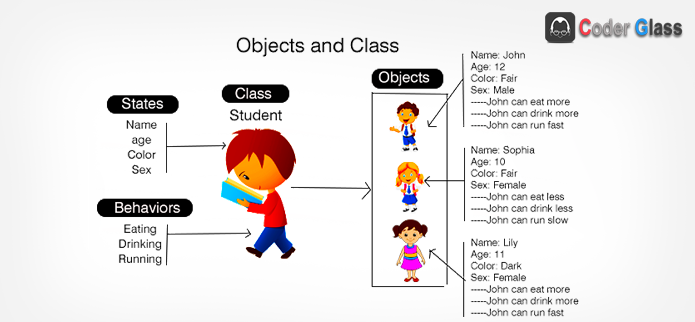 Classes
class Player {
   String name;
   int hp;

   Player (String name, int hp) {
       this.name = name;
       this.hp = hp;
   }

   void speak (String s) {
       System.out.println("[" + name + "]: " + s);
   }
}
Héritage
class Animal {}
class Cat extends Animal {}
class Dog extends Animal {}
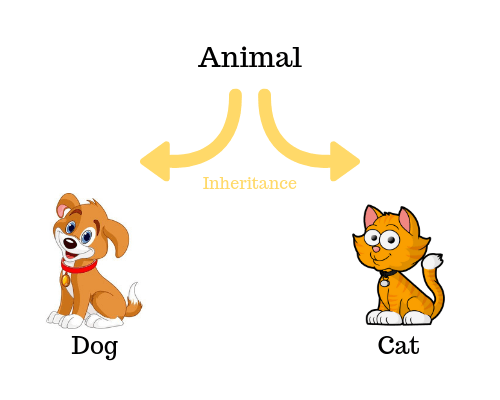 Doit répondre à la question “est un”:
	Chien est un Animal
Interface
interface Doable {
   void doIt();
   default void done() {
       System.out.println("done");
   }
}
class Armstrong implements Doable {
   @Override
   public void doIt() {
       System.out.println("Just do it !");
   }
}
Représente un patron pour la classe
Classe abstraite
abstract class Living {
   abstract void live();
   void die() {
       System.out.println("I die");
   }
}
class Animal extends Living {
   @Override
   void live() {}
}
Plus fort qu’une interface dans la sémantique, mais assez proche en pratique (différence sur les champs)
Polymorphisme
class Parent {
   public void action() {
       System.out.println("Parent action");
   }
}

class Child extends Parent {
   public void action() {
       System.out.println("Child action");
   }
}
Child p = new Child();
p.action(); // Child action
Parent q = new Parent();
q.action(); // Parent action
Transtypage
Child c = (Child) p;
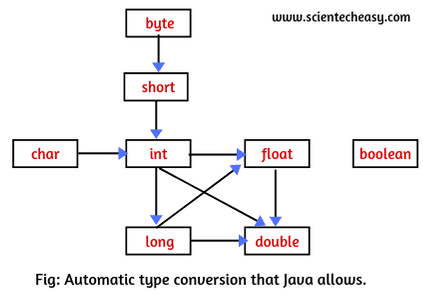 Liaison dynamique: type déclaré/effectif
Parent p = new Child(); // Effectif: Child, Déclaré: Parent
Parent q = new Parent(); // Effectif: Parent, Déclaré: Parent
Visibilité / Static
Package
Static/∅
class Main {
   public static void main(String[] args) {
       // contenu
   }
}
class Main {
   void yes () {
       System.out.println("Yes");
   }
}
Visibilité
public void a () {}
private void b () {}
protected void c () {}
void d () {}
public class A {}
class B {}
Structures de données
Bibliothèque standard
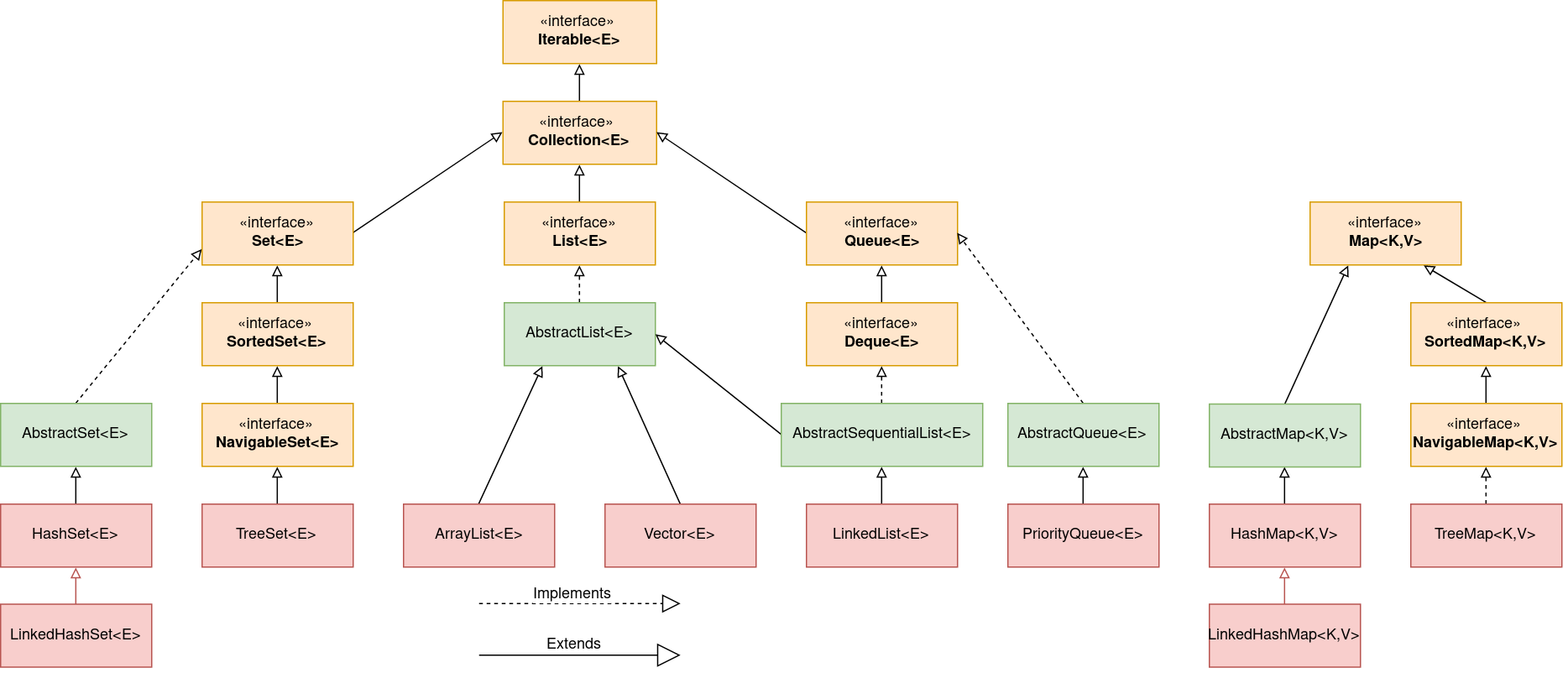 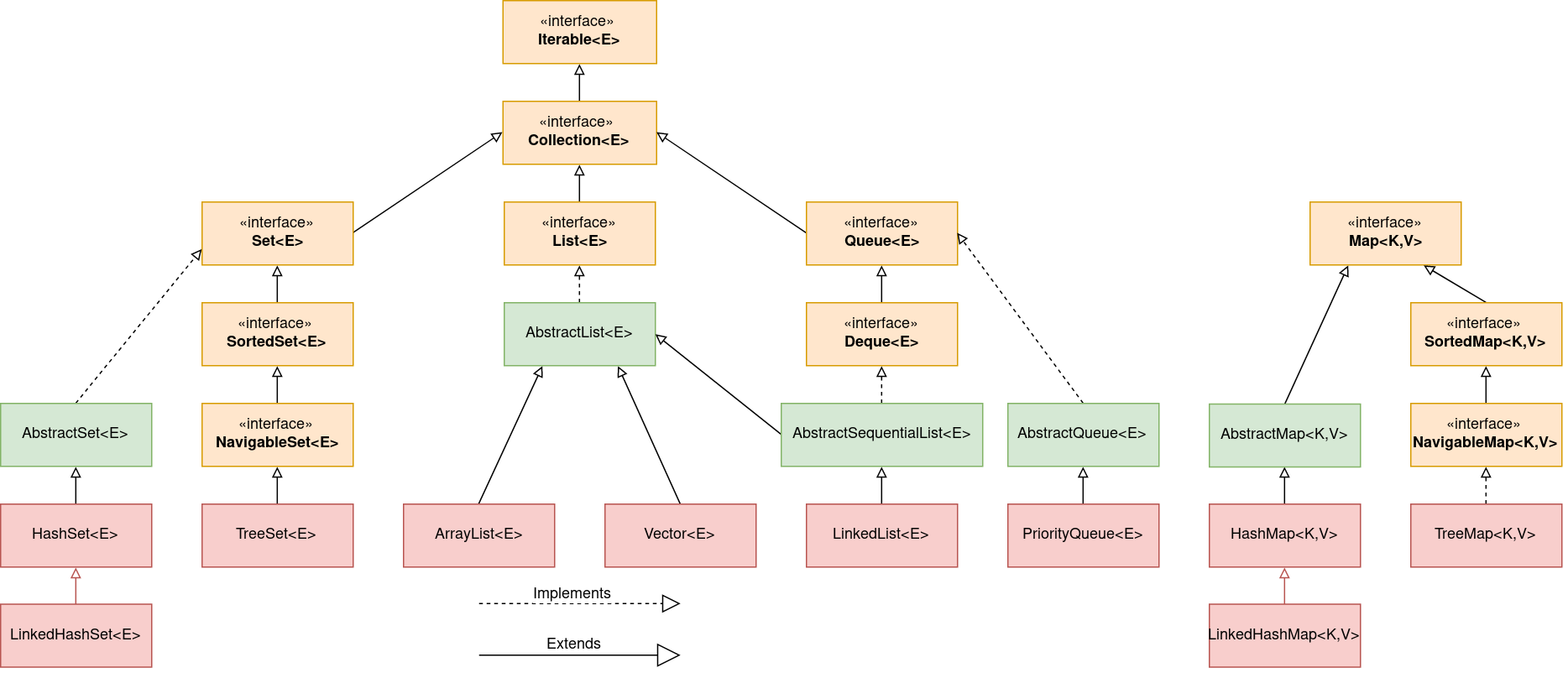 Collections
Tables
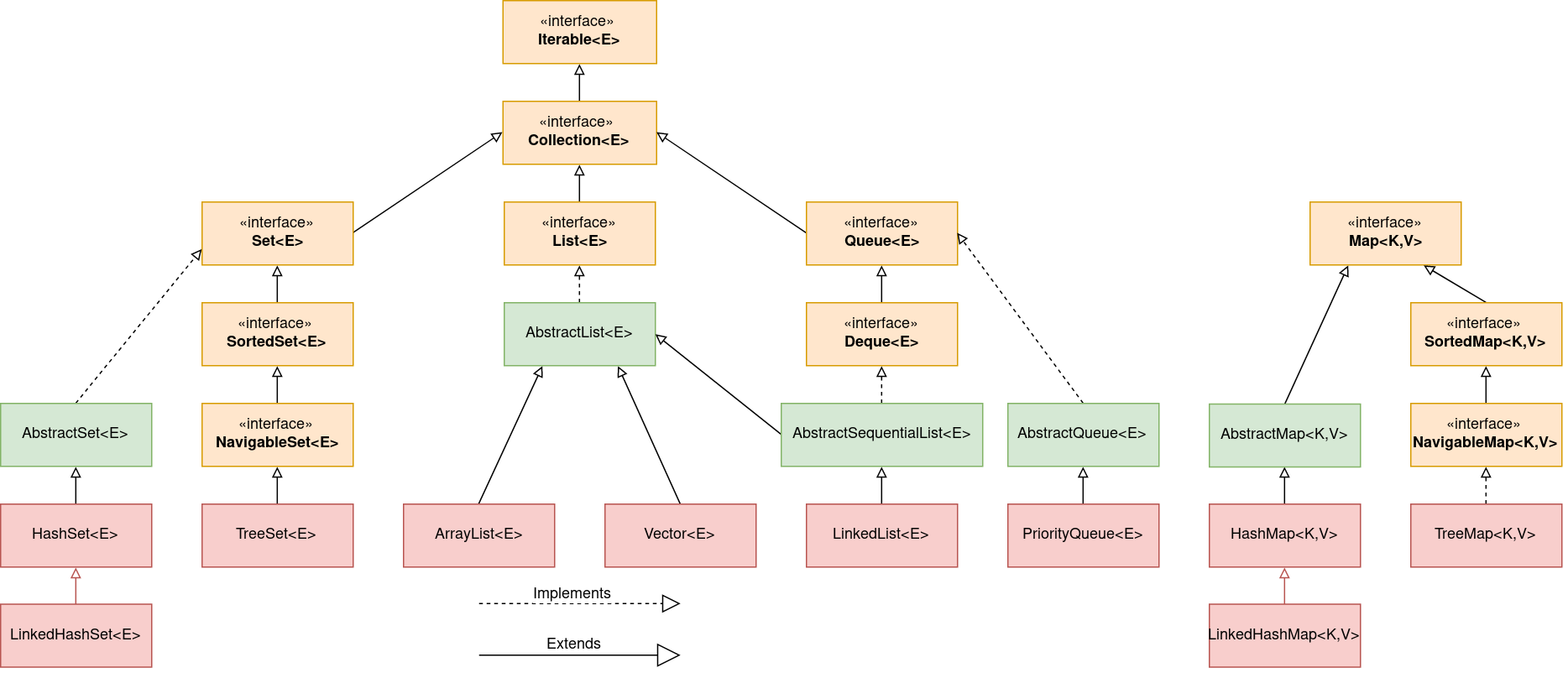 Exceptions
Exceptions et erreurs
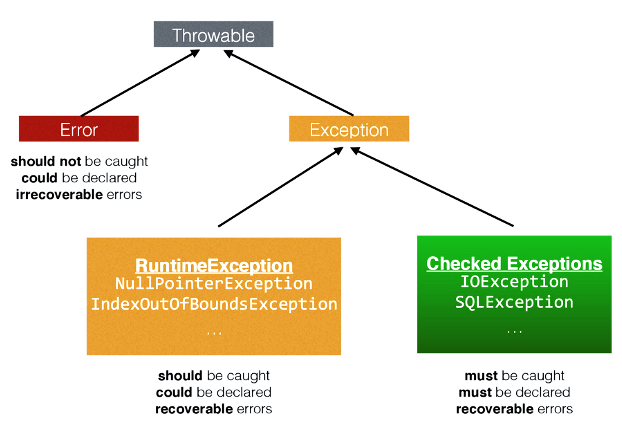 Créer une exception
Try/catch/finally
Avancé
Lambdas / SAM
Génériques
Utilisation
Covariance/contravariance
Programmation parallèle
Thread
Synchronized
Volatile
Première approche de l’orienté objet / génie logiciel
Des principes
Abstraction
DRY
Don’t Repeat Yourself
SOLID
KISS
Loi de Déméter
Outils
Gradle
Maven
Vers d’autres langages
Kotlin
Scala